DIAPORAMA GI 2020Abstracts sélectionnés de:
Lettre de l’ESDO
Chers collègues
Nous avons le plaisir de vous présenter ce diaporama de l’ESDO qui a été conçu pour mettre en avant et synthétiser les principaux résultats de congrès majeurs en 2020 dans les cancers digestifs. Celui ci est consacré au congrès virtuel ESMO 2020 et il est disponible en anglais, en français, en chinois et en japonais.
La recherche clinique en oncologie évolue dans un environnement en perpétuelle mutation, et constitue un défi permanent. Dans ce contexte, nous avons tous besoin d’avoir accès aux données scientifiques pour améliorer nos connaissances et progresser dans nos métiers de cliniciens, chercheurs et enseignants. J’espère que cette revue des derniers développements en oncologie digestive vous apportera beaucoup et enrichira votre pratique. Si vous souhaitez partager votre avis avec nous, nous serons très heureux de recevoir vos commentaires. Vous pouvez adresser toute correspondance à l’adresse suivante: info@esdo.eu 
Nous sommes également très reconnaissants à Lilly Oncologie pour leur support financier, administratif et logistique à cette activité
Sincèrement vôtres, 
Eric Van Cutsem	Thomas GruenbergerThomas Seufferlein 	Tamara Matysiak-BudnikCôme Lepage	Jaroslaw RegulaPhillippe Rougier (hon,)	Jean-Luc Van Laethem
(ESDO Governing Board)
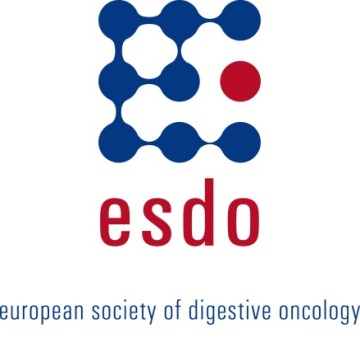 Diaporama ESDO oncologie médicaleContributeurs 2020
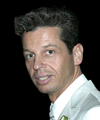 CANCER COLORECTAL
Prof Eric Van Cutsem	Oncologie digestive, hôpitaux universitaires de Leuven, Belgique
Prof Thomas Gruenberger	 Département de chirurgie, Hôpital Kaiser-Franz-Josef, Vienne, Autriche
Prof Jaroslaw Regula	Département de gastroentérologie et hépatologie, Institut d’oncologie, Warsaw, Pologne
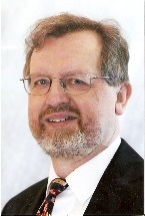 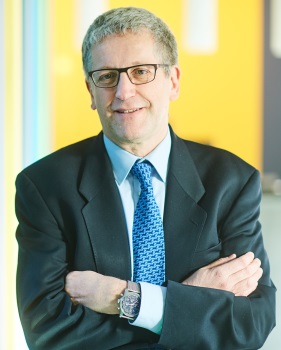 CANCER DU PANCRÉAS ET TUMEURS HÉPATOBILIAIRES
Prof Jean-Luc Van Laethem	Oncologie digestive, hôpital universitaire Erasme, Brussels, Belgique
Prof Thomas Seufferlein	Clinique de médecine interne I, Université d’Ulm, Ulm, Allemagne
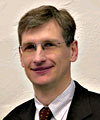 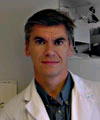 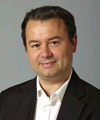 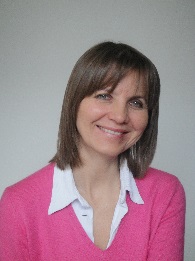 TUMEURS GASTRO-OESOPHAGIENNES ET NEUROENDOCRINES 
Prof Côme Lepage	Hôpital universitaire et INSERM, Dijon, France
Prof Tamara Matysiak	Hépatogastroentérologie et oncologie digestive, Institut des maladies digestives	Nantes, France
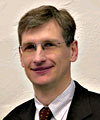 BIOMARQUEURS
Prof Eric Van Cutsem	Oncologie digestive, hôpitaux universitaires de Leuven, Belgique
Prof Thomas Seufferlein	Clinique de médecine interne I, Université d’Ulm, Ulm, Allemagne
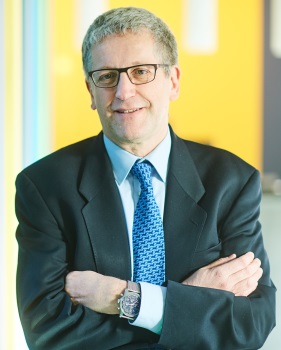 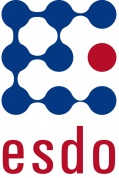 Glossaire
/xS	toutes les x semaines
5FU	5-fluorouracile
ACE	antigène carcino-embryonnaire
ADCO	adénocarcinome œsophagien
ADCP	adénocarcinome pancréatique
ALT	alanine aminotransférase
AST	aspartate aminotransférase
CA 19-9	carbohydrate antigène 19-9
CAPOX	capécitabine + oxaliplatine	
CCR(m)	cancer colorectal (métastatique)
CECA	carcinome épidermoïde canal anal
CETA	chimioembolisation transartérlelle
CHC	carcinome hépatocellulaire
CIAH	chimiothérapie intra-artérielle 	hépatique
CIRA	comité indépendant de revue en 	aveugle
CPS	combined positive score
CT	chimiothérapie
dMMR	déficience mismatch repair
DSVG	dysfonction systolique du ventricule 	gauche
ECOG	Eastern Cooperative Oncology Group 
EEH	envahissement extra hépatique
EGFR	epidermal growth factor receptor
EI	évènement indésirable
EIG	événement indésirable grave 
EIGLT	EIG lié au traitement
EILT	événement indésirable lié au 	traitement
ET	écart type
Evt	événement
FOLFIRI	leucovorine + 5FU + irinotécan 
FOLFIRINOX	leucovorine + 5FU + irinotécan + 	oxalipatine
FOLFOX	leucovorine + 5-fluorouracile + 	oxaliplatine
GEP	gastro-entéro-pancréatique
GI	gastro-intestinal
HAART	thérapie antirétrovirale hautement 	active
HER2	human epidermal growth factor 	receptor 2
HR	hazard ratio 
IC	intervalle de confiance
ITT	intention de traiter 
IV	intraveineux
J	jour
JOG	jonction œsogastrique
mFOLFIRINOX 	modified leucovorine + 	5-fluorouracile + irinotécan + 	oxaliplatine
MMC	moyenne des moindres carrés
MMR	mismatch repair
MS	maladie stable
MSI-H	instabilité microsatellitaire élevée 
NA	non atteinte
Nab-p	nab-paclitaxel
ND	non disponible
NE	non évaluable
OR	odds ratio
pCR	réponse pathologique complète
PD-1	programmed death-protein 1
PD-L1	programmed death-ligand 1
PK	pharmacocinétique
po	per os
Prog	progression
PS	performance status
R	randomisation
RC	réponse complète
RCT	radiochimiothérapie
RECIST	Response Evaluation Criteria In Solid	Tumors
RP	réponse partielle
RT	radiothérapie
SG(m)	survie globale (médiane)
SMD	syndromes myélodysplasiques
SSM(m)	survie sans maladie (médiane)
SSP(m) 	survie sans progression (médiane)
SSR	survie sans récidive
TBC	taux de bénéfice clinique
TCM	taux de contrôle de la maladie
TEP	tomographie par émission de positons
TRO	taux de réponse objective
WT	sauvage
Sommaire
Cancers de l’œsophage et de l’estomac	6
Cancers du pancréas, intestin grêle et tractus hépatobiliaire	38
Cancer du pancréas	39
Carcinome hépatocellulaire	43
Tumeurs neuroendocrines	49
Cancers du côlon, rectum et anus	61
Note: pour aller à une section, faire un clic droit sur le chiffre correspondant puis cliquer sur « lien hypertexte »
Cancers de l’œsophage et de l’estomac
LBA6: Nivolumab plus chimiothérapie versus chimiothérapie en traitement de 1e ligne du cancer avancé de l’estomac/jonction œsogastrique/ adénocarcinome œsophagien: premiers résultats de l’étude CheckMate 649 – Moehler M, et al
Objectifs
Evaluer l'efficacité et la tolérance du nivolumab en traitement de 1e ligne chez des patients avec cancer de l’estomac ou JOG ou adénocarcinome œsophagien (ADCO)
Critères d'inclusion
Cancer de l’estomac ou JOG ou ADCO non prétraité, avancé non résécable ou métastatique
Pas de statut HER2+ connu
ECOG PS 0–1
(n=1581)
Nivolumab 1 mg/kg + ipilimumab 3 mg/kg /3S x4, puis nivolumab 240 mg /2S
Nivolumab 360 mg + XELOX* /3S ou nivolumab 240 mg + FOLFOX† /2S
(n=789)
Prog/toxicité/sortie étude
R1:1:1
XELOX* /3S ou FOLFOX† /2S
(n=792)
Stratification
Région, ECOG PS, type de chimiothérapie, expression PD-L1
CO-CRITÈRES PRINCIPAUX
SG et SSP (PD-L1 CPS ≥5)
CRITÈRES SECONDAIRES
SG, SSP, TRO, tolérance
*oxaliplatine 130 mg/m2 iv J1 + capécitabine 1000 mg/m2 po 2x/j J1–14; †oxaliplatine 85 mg/m2, leucovorine 400 mg/m2 + FU 400 mg/m2 J1 puis FU 1200 mg/m2 iv J1–2, date de clôture 27 mai 2020
Moehler M, et al, Ann Oncol 2020;31(suppl):abstr LBA6
LBA6: Nivolumab plus chimiothérapie versus chimiothérapie en traitement de 1e ligne du cancer avancé de l’estomac/jonction œsogastrique/ adénocarcinome œsophagien: premiers résultats de l’étude CheckMate 649 – Moehler M, et al
100
Résultats
Survie globale (PD-L1 CPS ≥5)
80
Taux à 12 mois
60
57%
SG, %
40
NIVO + chimio
20
46%
Chimio
0
N
Mois
NIVO + chimio
473
482
438
421
377
350
313
271
261
211
198
138
149
98
56
96
65
34
33
19
22
8
9
2
1
0
0
0
Chimio
0
3
6
9
12
15
18
21
24
27
30
33
36
39
Moehler M, et al, Ann Oncol 2020;31(suppl):abstr LBA6
LBA6: Nivolumab plus chimiothérapie versus chimiothérapie en traitement de 1e ligne du cancer avancé de l’estomac/jonction œsogastrique/ adénocarcinome œsophagien: premiers résultats de l’étude CheckMate 649 – Moehler M, et al
100
Résultats
Réponse chez les patients PD-L1 CPS ≥5
SSP (PD-L1 CPS ≥5)
80
60
SSP, %
40
20
0
473
482
384
325
258
200
181
109
132
72
89
41
60
25
39
18
23
12
10
7
4
8
1
0
0
0
Mois
N
NIVO +chimio
0
3
6
9
12
15
18
21
24
27
30
33
36
Chimio
Taux de SSP à 12 mois: NIVO + chimio, 36%; chimio, 22%
Moehler M, et al, Ann Oncol 2020;31(suppl):abstr LBA6
LBA6: Nivolumab plus chimiothérapie versus chimiothérapie en traitement de 1e ligne du cancer avancé de l’estomac/jonction œsogastrique/ adénocarcinome œsophagien: premiers résultats de l’étude CheckMate 649 – Moehler M, et al
Résultats
Moehler M, et al, Ann Oncol 2020;31(suppl):abstr LBA6
LBA6: Nivolumab plus chimiothérapie versus chimiothérapie en traitement de 1e ligne du cancer avancé de l’estomac/jonction œsogastrique/ adénocarcinome œsophagien: premiers résultats de l’étude CheckMate 649 – Moehler M, et al
Conclusions
Chez ces patients non prétraités avec cancer avancé de l’estomac ou de la JOG ou adénocarcinome œsophagien, l’association nivolumab + chimiothérapie a permis d’obtenir des améliorations de la SG et SSP comparativement à la chimiothérapie seule
Il n’y a pas eu de nouveau signal de tolérance
Moehler M, et al, Ann Oncol 2020;31(suppl):abstr LBA6
LBA7: Nivolumab plus chimiothérapie versus chimiothérapie seule chez les patients non prétraités avec cancer de l’estomac ou jonction œsogastrique avancé ou en rechute: étude ATTRACTION-4 (ONO-4538-37) – Boku N, et al
Objectifs
Evaluer l'efficacité et la tolérance du nivolumab chez des patients avec cancer de l’estomac ou JOG
Nivolumab 360 mg iv /3S + SOX* ou CAPOX†
(n=362)
Prog/toxicité/ arrêt étude
Critères d'inclusion
Cancer estomac ou JOG non résécable avancé ou en rechute HER2- 
Naïf de chimiothérapie 
ECOG PS 0–1
(n=724)
Stratification
Pays, ECOG PS, expression de PD-L1, statut de la maladie
R1:1
Placebo + SOX* ou CAPOX†
(n=362)
Prog/toxicité/ arrêt étude
CO-CRITÈRE PRINCIPAUX
SSP (évaluation centralisée), SG
CRITÈRES SECONDAIRES
SSP (évaluée par l’investigateur), TRO, durée de réponse, TCM, délai de réponse, meilleure réponse, tolérance
*S-1 40 mg/m2 po 2x/j J1–14 + oxaliplatine 130 mg/m2 iv /3S; †capécitabine 1000 mg/m2 po 2x/j J1–14 + oxaliplatine 130 mg/m2 iv /3S. Analyse intermédiaire de SSP date de clôture 31 octobre 2018 et analyse finale de SG date de clôture 31 janvier 2020
Boku N, et al, Ann Oncol 2020;31(suppl):abstr LBA7
LBA7: Nivolumab plus chimiothérapie versus chimiothérapie seule chez les patients non prétraités avec cancer de l’estomac ou jonction œsogastrique avancé ou en rechute: étude ATTRACTION-4 (ONO-4538-37) – Boku N, et al
Résultats
100
Survie sans progression
80
60
SSP, %
40
Taux à 1 an
20
45,4%
0
NIVO + chimio
30,6%
Placebo + chimio
0
3
6
9
12
15
18
N
Mois
NIVO + chimio
Placebo + chimio
Boku N, et al, Ann Oncol 2020;31(suppl):abstr LBA7
362
362
274
259
168
160
94
80
46
30
13
5
0
0
LBA7: Nivolumab plus chimiothérapie versus chimiothérapie seule chez les patients non prétraités avec cancer de l’estomac ou jonction œsogastrique avancé ou en rechute: étude ATTRACTION-4 (ONO-4538-37) – Boku N, et al
Résultats
100
Survie globale
80
60
SG, %
40
20
0
NIVO + chimio
Placebo + chimio
0
3
6
9
12
15
18
21
24
27
30
33
36
N
Mois
NIVO + chimio
362
362
346
342
318
301
269
259
232
219
193
192
169
167
150
141
102
97
58
48
23
16
2
5
0
0
Placebo + chimio
Date de clôture 31 janvier 2020
Boku N, et al, Ann Oncol 2020;31(suppl):abstr LBA7
LBA7: Nivolumab plus chimiothérapie versus chimiothérapie seule chez les patients non prétraités avec cancer de l’estomac ou jonction œsogastrique avancé ou en rechute: étude ATTRACTION-4 (ONO-4538-37) – Boku N, et al
Résultats
Boku N, et al, Ann Oncol 2020;31(suppl):abstr LBA7
LBA7: Nivolumab plus chimiothérapie versus chimiothérapie seule chez les patients non prétraités avec cancer de l’estomac ou jonction œsogastrique avancé ou en rechute: étude ATTRACTION-4 (ONO-4538-37) – Boku N, et al
Résultats
Conclusions
Chez ces patients avec cancer de l’estomac ou JOG, nivolumab + chimiothérapie a apporté une amélioration significative de la SSP mais pas de la SG et a montré un profil de tolérance acceptable
Boku N, et al, Ann Oncol 2020;31(suppl):abstr LBA7
LBA8: Pembrolizumab plus chimiothérapie versus chimiothérapie en traitement de 1e ligne de patients avec cancer de l’œsophage avancé: l’étude de phase 3 KEYNOTE-590 – Kato K, et al
Objectif
Evaluer la tolérance et l’efficacité de pembrolizumab + chimiothérapie chez des patients avec cancer de l’œsophage avancé
Pembrolizumab 200 mg iv /3S (≤35 cycles) + chimiothérapie*(n=373)
Critères d'inclusion
Adénocarcinome ou carcinome épidermoïde ou ADC de la JOG Siewert type 1 localement avancé non résécable ou métastatique
Naïf de traitement
ECOG PS 0–1
(n=749)
Prog/toxicité/ arrêt étude
R1:1
Stratification
Région, histologie, ECOG PS
Placebo + chimiothérapie*
(n=376)
Prog/toxicité/ arrêt étude
CO-CRITÈRES PRINCIPAUX
SG et SSP (évaluées par l’investigateur, RECIST v1.1)
CRITÈRES SECONDAIRES
TRO, tolérance
*5FU 800 mg/m2 iv J1–5 /3S (≤35 cycles) + cisplatine 80 mg/m2 (≤6 cycles), date de clôture 2 juillet 2020
Kato K, et al, Ann Oncol 2020;31(suppl):abstr LBA8
LBA8: Pembrolizumab plus chimiothérapie versus chimiothérapie en traitement de 1e ligne de patients avec cancer de l’œsophage avancé: l’étude de phase 3 KEYNOTE-590 – Kato K, et al
Résultats
100
Survie globale (tous patients)
80
60
SG, %
40
20
0
Pembro + chimio
Chimio
N
Mois
Pembro +
chimio
0
3
6
9
12
15
18
21
24
27
30
33
36
Chimio
373
376
348
338
295
274
235
200
187
147
151
108
118
82
68
51
36
28
17
15
7
4
2
1
0
0
Kato K, et al, Ann Oncol 2020;31(suppl):abstr LBA8
LBA8: Pembrolizumab plus chimiothérapie versus chimiothérapie en traitement de 1e ligne de patients avec cancer de l’œsophage avancé: l’étude de phase 3 KEYNOTE-590 – Kato K, et al
Résultats
100
Survie sans progression (tous patients)
80
60
SSP, %
40
20
Pembro + chimio
0
Chimio
N
Mois
Pembro +
chimio
0
3
6
9
12
15
18
21
24
27
30
33
36
Chimio
373
376
289
278
210
172
96
62
79
36
55
22
45
14
25
6
17
2
4
1
2
0
0
0
0
0
Kato K, et al, Ann Oncol 2020;31(suppl):abstr LBA8
LBA8: Pembrolizumab plus chimiothérapie versus chimiothérapie en traitement de 1e ligne de patients avec cancer de l’œsophage avancé: l’étude de phase 3 KEYNOTE-590 – Kato K, et al
Résultats
Grade
1–2
3–5
Pembrolizumab + chimio
Chimio
a EILTs survenant chez ≥15% des patients dans l’un des bras
Kato K, et al, Ann Oncol 2020;31(suppl):abstr LBA8
LBA8: Pembrolizumab plus chimiothérapie versus chimiothérapie en traitement de 1e ligne de patients avec cancer de l’œsophage avancé: l’étude de phase 3 KEYNOTE-590 – Kato K, et al
Conclusion
Chez ces patients avec cancer de l’œsophage avancé, le traitement de 1e ligne par pembrolizumab + chimiothérapie a démontré une amélioration significative de la SG, de la SSP et du TRO comparativement à la chimiothérapie seule et aucun nouveau signal de tolérance n’a été observé
Kato K, et al, Ann Oncol 2020;31(suppl):abstr LBA8
LBA9: Nivolumab adjuvant dans le cancer de l’œsophage ou JOG réséqué après radiochimiothérapie néoadjuvante: premiers résultats de l’étude CheckMate 577 – Kelly RJ, et al
Objectifs
Evaluer l’efficacité et la tolérance du nivolumab adjuvant chez des patients avec cancer de l’œsophage /JOG et maladie résiduelle après RCT et chirurgie
Critères d'inclusion
Carcinome œsophage / JOG stade II/III
RCT néoadjuvante/résection dans les 4–16 semaines avant randomisation
R0; ≥ypT1 ou ≥ypN1
ECOG PS 0–1
(n=794)
Nivolumab 240 mg /2S (16 semaines), puis 480 mg /4S (n=532)
Stratification
Histologie (épidermoïde vs. adénocarcinome)
Statut ganglionnaire pathologique (≥ypN1 vs. ypN0)
Expression de PD-L1 (≥1% vs. <1%)
R2:1
Prog/toxicité/arrêt étude
Durée totale du traitement  ≤1 an
Placebo(n=262)
CRITÈRE PRINCIPAL
SSM
CRITÈRES SECONDAIRES
SG, tolérance
Kelly RJ, et al, Ann Oncol 2020;31(suppl):abstr LBA9
LBA9: Nivolumab adjuvant dans le cancer de l’œsophage ou JOG réséqué après radiochimiothérapie néoadjuvante: premiers résultats de l’étude CheckMate 577 – Kelly RJ, et al
100
Résultats
Survie sans maladie
80
60
SSM, %
40
20
0
Nivolumab
Placebo
N
Mois
Nivolumab
0
3
6
9
12
15
18
21
24
27
30
33
36
39
42
45
Placebo
Kelly RJ, et al, Ann Oncol 2020;31(suppl):abstr LBA9
532
262
430
214
364
163
306
126
249
96
212
80
181
65
147
53
92
38
68
28
41
17
22
12
8
5
4
2
3
1
0
0
LBA9: Nivolumab adjuvant dans le cancer de l’œsophage ou JOG réséqué après radiochimiothérapie néoadjuvante: premiers résultats de l’étude CheckMate 577 – Kelly RJ, et al
0,40
21
Résultats
Etat de santé globale, EQ-5D-3L
0,32
14
0,24
Echelle visuelle analogique
Index d’utilité
7
Variation moyenne depuis l’inclusion (ET)
0,16
0
Amélioration
0,08
–7
Amélioration
0
–14
Détérioration
–0,08
Détérioration
5
5
9
9
13
13
17
17
21
21
25
25
29
29
33
33
37
37
41
41
45
45
49
49
53
53
–0,16
Semaines
Semaines
Nivolumab
(n=532)
Nivolumab
(n=532)
Placebo
(n=262)
Placebo
(n=262)
217
445
220
446
214
419
219
420
198
386
202
383
170
322
172
323
167
310
169
312
154
300
155
299
137
279
136
280
129
282
131
283
123
265
124
268
109
108
256
256
100
241
241
97
221
221
95
96
20
21
48
48
Nivolumab
Placebo
Kelly RJ, et al, Ann Oncol 2020;31(suppl):abstr LBA9
LBA9: Nivolumab adjuvant dans le cancer de l’œsophage ou JOG réséqué après radiochimiothérapie néoadjuvante: premiers résultats de l’étude CheckMate 577 – Kelly RJ, et al
Résultats
Kelly RJ, et al, Ann Oncol 2020;31(suppl):abstr LBA9
LBA9: Nivolumab adjuvant dans le cancer de l’œsophage ou JOG réséqué après radiochimiothérapie néoadjuvante: premiers résultats de l’étude CheckMate 577 – Kelly RJ, et al
Résultats 

Conclusion
Chez ces patients avec cancer de l’oesophage/JOG et maladie résiduelle après traitement néoadjuvant par RCT et chirurgie, le nivolumab adjuvant a démontré une amélioration significative et cliniquement pertinente de la SSM comparativement au placebo et il a été globalement bien toléré
Kelly RJ, et al, Ann Oncol 2020;31(suppl):abstr LBA9
1421MO: Résultats finaux et analyse de sous-groupes de l’étude randomisée de phase II PETRARCA de l’AIO: trastuzumab et pertuzumab en périopératoire en association à FLOT versus FLOT seul dans l’adénocarcinome oesophagogastrique résécable HER2 positif – Al-Batran S-E, et al
Objectifs
Evaluer l'efficacité et la tolérance de trastuzumab + pertuzumab + FLOT chez des patients avec adénocarcinome oesophagogastrique résécable HER2 positif
Trastuzumab* + pertuzumab† + FLOT‡ x4 puis résection puis trastuzumab* + pertuzumab† + FLOT‡ x4 suivis de trastuzumab* + pertuzumab† (9 cycles /3S)(n=40)
Critères d'inclusion
Adénocarcinome oesophagogastrique résécable (cT2–4, tout cN, cM0 ou tout T, cN+, cM0)
HER2 positif
ECOG PS ≤2
(n=81)
R
1:1
Stratification
ECOG PS (0–1 vs. 2), localisation tumeur primitive (JOG vs. estomac), âge (<60 vs. 60–69 vs. ≥70 ans)
FLOT‡ x4 puis résection puis FLOT‡ x4(n=41)
CRITÈRE PRINCIPAL
pCR
CRITÈRES SECONDAIRES
SSM, SG, taux R0, tolérance
*Trastuzumab 8 (dose de charge)/6 mg/kg J1, 22, 43; †pertuzumab 840 mg J1, 22, 43; ‡docétaxel 50 mg/m2 + oxaliplatine 85 mg/m2 + leucovorine 200 mg/m2 + 5FU 2600 mg/m2 J1, 15, 29, 43
Al-Batran S-E, et al, Ann Oncol 2020;31(suppl):abstr 1421MO
1421MO: Résultats finaux et analyse de sous-groupes de l’étude randomisée de phase II PETRARCA de l’AIO: trastuzumab et pertuzumab en périopératoire en association à FLOT versus FLOT seul dans l’adénocarcinome oesophagogastrique résécable HER2 positif – Al-Batran S-E, et al
1,0
Résultats
0,8
0,6
Probabilité de survie
0,4
0,2
Censurés
0
0
6
12
18
24
30
36
FLOT + T + P
FLOT
Survie sans maladie, mois
Al-Batran S-E, et al, Ann Oncol 2020;31(suppl):abstr 1421MO
1421MO: Résultats finaux et analyse de sous-groupes de l’étude randomisée de phase II PETRARCA de l’AIO: trastuzumab et pertuzumab en périopératoire en association à FLOT versus FLOT seul dans l’adénocarcinome oesophagogastrique résécable HER2 positif – Al-Batran S-E, et al
Résultats
Conclusions
Chez ces patients avec adénocarcinome oesophagogastrique résécable, l’addition de trastuzumab + pertuzumab à FLOT a permis d’obtenir une amélioration significative de la réponse complète pathologique mais pas du taux de résection R0
Il y a eu une incidence plus élevée d’EIs dans le bras combinaison
Al-Batran S-E, et al, Ann Oncol 2020;31(suppl):abstr 1421MO
1423MO: Analyse de fin d’étude de JACOB: un essai de phase III évaluant pertuzumab + trastuzumab et chimiothérapie dans le cancer de l’estomac ou de la jonction œsogastrique HER2 positif métastatique – Tabernero J, et al
Objectifs
Evaluer l'efficacité et la tolérance de l’addition de pertuzumab au trastuzumab + chimiothérapie chez des patients avec cancer de l’estomac ou de la JOG HER2+ métastatique
Traitement étudié
Thérapie ciblée HER2 jusqu’à progression ou toxicité
Traitement étudié 
~6 cycles (/3S)
Critères d'inclusion
Cancer estomac ou JOG HER2+ métastatique en 1e ligne
ECOG PS 0–1
(n=780)
Bras A
Capécitabine ou 5FU + cisplatine (n=388)
R
1:1
Trastuzumab + pertuzumab 840 mg IV /3S
Suivi
Bras B
Capécitabine ou 5FU + cisplatine (n=392)
Stratification
Région géographique
Gastrectomie préalable
HER2
Trastuzumab + placebo /3S
CRITÈRE PRINCIPAL
SG
CRITÈRES SECONDAIRES
SSP, TRO, durée de réponse, TBC, PK, QoL, tolérance
Tabernero J, et al, Ann Oncol 2020;31(suppl):abstr 1423MO
1423MO: Analyse de fin d’étude de JACOB: un essai de phase III évaluant pertuzumab + trastuzumab et chimiothérapie dans le cancer de l’estomac ou de la jonction œsogastrique HER2 positif métastatique – Tabernero J, et al
Résultats
100
Survie globale
80
60
SG, %
40
20
0
Placebo
Pertuzumab + trastuzumab
Censurés
0
2
4
6
8
10
12
14
16
18
20
22
24
26
28
30
32
34
36
38
40
42
44
46
48
50
52
54
56
58
60
62
64
66
68
70
Mois
N
Placebo + T
 + CT
P + T
 + CT
388
342
297
244
203
160
127
102
84
66
49
42
28
21
8
4
2
2
392
339
279
222
166
137
109
89
75
59
41
27
23
15
8
2
1
363
323
266
225
183
142
118
93
72
57
45
36
26
12
7
2
2
1
Tabernero J, et al, Ann Oncol 2020;31(suppl):abstr 1423MO
358
306
252
188
149
124
98
82
65
50
31
23
17
12
5
1
1
1423MO: Analyse de fin d’étude de JACOB: un essai de phase III évaluant pertuzumab + trastuzumab et chimiothérapie dans le cancer de l’estomac ou de la jonction œsogastrique HER2 positif métastatique – Tabernero J, et al
Résultats
Tabernero J, et al, Ann Oncol 2020;31(suppl):abstr 1423MO
1423MO: Analyse de fin d’étude de JACOB: un essai de phase III évaluant pertuzumab + trastuzumab et chimiothérapie dans le cancer de l’estomac ou de la jonction œsogastrique HER2 positif métastatique – Tabernero J, et al
Résultats
Tabernero J, et al, Ann Oncol 2020;31(suppl):abstr 1423MO
1423MO: Analyse de fin d’étude de JACOB: un essai de phase III évaluant pertuzumab + trastuzumab et chimiothérapie dans le cancer de l’estomac ou de la jonction œsogastrique HER2 positif métastatique – Tabernero J, et al
Conclusions
Chez ces patients avec cancer de l’estomac ou JOG métastatique non prétraités, l’addition de pertuzumab au trastuzumab et à la chimiothérapie n’a pas réussi à améliorer la SG de façon significative bien que le risque de décès ait été réduit 
Le profil de tolérance de P + H + CT a été gérable bien qu’il y ait eu une incidence plus élevée de diarrhée tous grades lors de l’ajout du pertuzumab
Tabernero J, et al, Ann Oncol 2020;31(suppl):abstr 1423MO
1424MO: FLOT plus ramucirumab versus FLOT seul en périopératoire dans l’adénocarcinome oesophagogastrique résécable – Résultats actualisés et analyses de sous-groupes de l’étude randomisée de phase II/III RAMSES/FLOT7 de l’AIO allemand et du GOIM italien – Al-Batran S-E, et al
Objectifs
Evaluer l'efficacité et la tolérance de ramucirumab + FLOT en périopératoire chez des patients avec adénocarcinome oesophagogastrique résécable
Ramucirumab 8 mg/kg /2S + FLOT* (4 cycles) puis chirurgie puis ramucirumab 8 mg/kg /2S + FLOT* (4 cycles) suivis de ramucirumab (16 cycles) (n=89)
Critères d'inclusion
Adénocarcinome résécable estomac ou JOG (≥cT2 ou cN+)
Pas de métastases à distance
HER2 négatif
ECOG PS ≤1
(n=180)
R
1:1
Stratification
Site tumoral (JOG vs. estomac)
Stade (T1/2 vs. T3/4 et/ou N+)
Histologie (intestinal vs. diffus/mixte ou inconnu)
FLOT* (4 cycles) puis chirurgie suivis de FLOT* (4 cycles) (n=91)
CRITÈRE PRINCIPAL
Réponse (presque complète ou pCR)
CRITÈRES SECONDAIRES
Taux résection R0, SSP, SG, tolérance
*Quatre cycles pré et postopératoires de docétaxel 50 mg/m2 + oxaliplatine 85 mg/m2 + leucovorine 200 mg/m2 + 5FU 2600 mg/m2 /2S
Al-Batran S-E, et al, Ann Oncol 2020;31(suppl):abstr 1424MO
1424MO: FLOT plus ramucirumab versus FLOT seul en périopératoire dans l’adénocarcinome oesophagogastrique résécable – Résultats actualisés et analyses de sous-groupes de l’étude randomisée de phase II/III RAMSES/FLOT7 de l’AIO allemand et du GOIM italien – Al-Batran S-E, et al
Résultats
Al-Batran S-E, et al, Ann Oncol 2020;31(suppl):abstr 1424MO
1424MO: FLOT plus ramucirumab versus FLOT seul en périopératoire dans l’adénocarcinome oesophagogastrique résécable – Résultats actualisés et analyses de sous-groupes de l’étude randomisée de phase II/III RAMSES/FLOT7 de l’AIO allemand et du GOIM italien – Al-Batran S-E, et al
Conclusion
Chez ces patients avec adénocarcinome oesophagogastrique résécable, l’addition de ramucirumab à FLOT a significativement amélioré le taux de résection R0
Al-Batran S-E, et al, Ann Oncol 2020;31(suppl):abstr 1424MO
Cancers du pancréas, de l’intestin grêle et du tractus hépatobiliaire
Cancers du pancréas, de l’intestin grêle et du tractus hépatobiliaire
Cancer du pancréas
LBA65: Essai du Canadian Cancer Trials Group PA.7: résultats d’une étude randomisée de phase II évaluant gemcitabine et nab-paclitaxel vs. gemcitabine, nab-paclitaxel, durvalumab et trémélimumab en traitement de 1e ligne de l’adénocarcinome canalaire pancréatique métastatique (ADCPm) – Renouf DJ, et al
Objectifs
Evaluer la tolérance et l’efficacité du blocage de checkpoints immunitaires en traitement de 1e ligne chez des patients avec ADCP métastatique
Durvalumab 1500 mg iv /4S (cycles 1–4) +
trémélimumab 75 mg iv /4S (cycles 1–4) +
gemcitabine 1000 mg/m2 J1, 8, 15 +
nab-paclitaxel 125 mg/m2 J1, 8, 15 
(n=119)
Critères d'inclusion
ADCP métastatique
Pas de traitement préalable par blocage de PD-(L)1 ou CTLA-4
Pas de métastases cérébrales symptomatiques ou non contrôlées
ECOG PS 0–1
(n=180)
Stratification
ECOG PS
Traitement adjuvant préalable
R2:1
Gemcitabine 1000 mg/m2 J1, 8, 15 + 
nab-paclitaxel 125 mg/m2 J1, 8, 15
(n=61)
CRITÈRE PRINCIPAL
SG
CRITÈRES SECONDAIRES
SSP, TRO, tolérance
Date de clôture 15 mars 2020
Renouf DJ, et al, Ann Oncol 2020;31(suppl):abstr LBA65
LBA65: Essai du Canadian Cancer Trials Group PA.7: résultats d’une étude randomisée de phase II évaluant gemcitabine et nab-paclitaxel vs. gemcitabine, nab-paclitaxel, durvalumab et trémélimumab en traitement de 1e ligne de l’adénocarcinome canalaire pancréatique métastatique (ADCPm) – Renouf DJ, et al
1,0
Résultats
Survie globale
0,8
0,6
Probabilité de SG
0,4
0,2
0
Durva + Treme + GEM + nab-P
GEM + nab-P
Mois
N
D + T + G + N
G + N
119
61
97
51
71
32
48
21
31
13
20
11
15
7
7
4
0
1
0
0
0
4
8
12
16
20
24
28
32
36
Renouf DJ, et al, Ann Oncol 2020;31(suppl):abstr LBA65
LBA65: Essai du Canadian Cancer Trials Group PA.7: résultats d’une étude randomisée de phase II évaluant gemcitabine et nab-paclitaxel vs. gemcitabine, nab-paclitaxel, durvalumab et trémélimumab en traitement de 1e ligne de l’adénocarcinome canalaire pancréatique métastatique (ADCPm) – Renouf DJ, et al
Résultats 
Conclusion
Chez ces patients avec ADCP métastatique, l’addition de durvalumab et trémélimumab à gemcitabine et nab-paclitaxel n’a pas amélioré significativement la SG, la SSP ni le TRO, malgré une tendance non significative à l’amélioration du TCM
Renouf DJ, et al, Ann Oncol 2020;31(suppl):abstr LBA65
Cancers du pancréas, intestin grêle et tractus hépatobiliaire
Carcinome Hépatocellulaire
981O: Chimiothérapie intra-artérielle hépatique (CIAH) par oxaliplatine, fluorouracile et leucovorine (FOLFOX) versus chimio-embolisation transartérielle (CETA) pour le carcinome hépatocellulaire non résécable: une étude randomisée de phase 3 – Shi M, et al
Objectifs
Evaluer la tolérance et l’efficacité de la CIAH comparativement à la CETA chez des patients avec CHC non résécable
CIAH* /3S
(n=159)
Critères d'inclusion
CHC primitif non résécable
Diamètre maximal ≥7 cm
Pas d’invasion macrovasculaire ni envahissement extra hépatique 
Child-Pugh A
ECOG PS 0–1
(n=315)
Prog/toxicité/arrêt étude
Stratification
Site et taille tumorale
R1:1
CETA†
(n=156)
Prog/toxicité/arrêt étude
CRITÈRE PRINCIPAL
SG
CRITÈRES SECONDAIRES
SSP, TRO, tolérance
*oxaliplatine 130 mg/m2, leucovorine 400 mg/m2, FU bolus 400 mg/m2 puis FU en perfusion 2400 mg/m2 24 heures (jusqu’à 6 cycles); †épirubicine 50 mg, lobaplatine 50 mg mélangés à des particules de lipiodol/alcool polyvinyliqueDate de clôture pour l’analyse avril 2020; suivi en cours
Shi M, et al, Ann Oncol 2020;31(suppl):abstr 981O
981O: Chimiothérapie intra-artérielle hépatique (CIAH) par oxaliplatine, fluorouracile et leucovorine (FOLFOX) versus chimio-embolisation transartérielle (CETA) pour le carcinome hépatocellulaire non résécable: une étude randomisée de phase 3 – Shi M, et al
100
Résultats
Survie globale
80
CIAH
CETA
60
SG, %
40
20
0
159
156
142
136
113
97
87
64
58
30
35
20
16
9
4
2
N
Mois
CIAH
0
6
12
18
24
30
36
42
CETA
Shi M, et al, Ann Oncol 2020;31(suppl):abstr 981O
981O: Chimiothérapie intra-artérielle hépatique (CIAH) par oxaliplatine, fluorouracile et leucovorine (FOLFOX) versus chimio-embolisation transartérielle (CETA) pour le carcinome hépatocellulaire non résécable: une étude randomisée de phase 3 – Shi M, et al
Résultats
Shi M, et al, Ann Oncol 2020;31(suppl):abstr 981O
981O: Chimiothérapie intra-artérielle hépatique (CIAH) par oxaliplatine, fluorouracile et leucovorine (FOLFOX) versus chimio-embolisation transartérielle (CETA) pour le carcinome hépatocellulaire non résécable: une étude randomisée de phase 3 – Shi M, et al
100
Résultats
Survie sans progression
80
CIAH
CETA
60
SSP, %
40
20
0
159
156
106
77
66
35
52
22
35
13
20
7
11
3
2
1
N
Mois
CIAH
0
6
12
18
24
30
36
42
CETA
Shi M, et al, Ann Oncol 2020;31(suppl):abstr 981O
981O: Chimiothérapie intra-artérielle hépatique (CIAH) par oxaliplatine, fluorouracile et leucovorine (FOLFOX) versus chimio-embolisation transartérielle (CETA) pour le carcinome hépatocellulaire non résécable: une étude randomisée de phase 3 – Shi M, et al
Résultats
Conclusion
Chez ces patients avec CHC non résécable, la CIAH a démontré une amélioration significative de la SG, de la SSP et du TRO et a été associée à moins d’EI graves liés au traitement que la CETA
*p=0,03
Shi M, et al, Ann Oncol 2020;31(suppl):abstr 981O
Cancers du pancréas, intestin grêle et tractus hépatobiliaire
TUMEURS Neuroendocrines
1156O: Surufatinib chez les patients avec tumeur neuroendocrine pancréatique avancée (SANET-p): une étude randomisée en double aveugle, contrôlée versus placebo de phase III (NCT02589821) – Xu J, et al
Objectifs
Evaluer l'efficacité et la tolérance du surufatinib chez des patients avec tumeur neuroendocrine pancréatique bien différenciée progressive
Critères d'inclusion
TNE pancréatique bien différenciée localement avancée ou métastatique
Grade 1 ou 2
Progression sous ≤2 traitements systémiques 
Pas d’inhibiteur de VEGF(R) préalable
ECOG PS 0–1
(n=172)
Surufatinib 300 mg/jour (n=113)
Prog
Stratification
Prétraité ou naïf
Grade 1 ou 2
ECOG PS 0 ou 1
R2:1
Placebo
(n=59)
Prog
CRITÈRE PRINCIPAL
SSP (évaluée par l’investigateur)
CRITÈRES SECONDAIRES
TRO, TCM, durée de réponse, délai de réponse, SG, tolérance
Date de clôture: 11 novembre 2019
Xu J, et al, Ann Oncol 2020;31(suppl):abstr 1156O
1156O: Surufatinib chez les patients avec tumeur neuroendocrine pancréatique avancée (SANET-p): une étude randomisée en double aveugle, contrôlée versus placebo de phase III (NCT02589821) – Xu J, et al
Résultats
100
Survie sans progression (évaluée par l’investigateur)
80
Surufatinib
Placebo
60
SSP, %
40
20
0
0
2
4
6
8
10
12
14
16
18
20
22
24
26
28
30
32
34
36
N
(Censurés)
Mois
Surufatinib
113 
(0)
59
(0)
79
(27)
33
(10)
61
(33)
20
(11)
50
(36)
12
(14)
43
(39)
10
(15)
33
(42)
9
(15)
25
(44)
6
(17)
20
(45)
6
(17)
19
(45)
6
(17)
13
(45)
5
(17)
8
(50)
4
(17)
8
(50)
4
(17)
5
(53)
4
(17)
4
(54)
4
(17)
2
(55)
3
(17)
2
(55)
3
(17)
1
(56)
3
(17)
1
(56)
2
(18)
1
(57)
0
(20)
Placebo
Xu J, et al, Ann Oncol 2020;31(suppl):abstr 1156O
D’après Lancet Oncol, Xu J, et al, Surufatinib in advanced pancreatic neuroendocrine tumours (SANET-p): a randomised, double-blind, placebo-controlled, phase 3 study,
DOI: 10,1016/S1470-2045(20)30493-9, Copyright 2020, reproduit avec la permission d’Elsevier
1156O: Surufatinib chez les patients avec tumeur neuroendocrine pancréatique avancée (SANET-p): une étude randomisée en double aveugle, contrôlée versus placebo de phase III (NCT02589821) – Xu J, et al
–20
–20
Résultats
80
Groupe surufatinib
– 40
– 40
60
40
– 60
– 60
20
0
– 80
– 80
Prog (n=8)
MS (n=64)
RP (n=20)
Variation maximale des lésions cibles par rapport à l’inclusion, %
Groupe placebo
60
40
20
0
Prog (n=15)
MS (n=34)
RP (n=1)
a Les patients qui étaient sous traitement, mais n’avaient pas encore eu une évaluation après l’inclusion (n=15) étaient exclus de l’iITT,
Xu J, et al, Ann Oncol 2020;31(suppl):abstr 1156O
D’après Lancet Oncol, Xu J, et al, Surufatinib in advanced pancreatic neuroendocrine tumours (SANET-p): a randomised, double-blind, placebo-controlled, phase 3 study,
DOI: 10,1016/S1470-2045(20)30493-9, Copyright 2020, reproduit avec la permission d’Elsevier
1156O: Surufatinib chez les patients avec tumeur neuroendocrine pancréatique avancée (SANET-p): une étude randomisée en double aveugle, contrôlée versus placebo de phase III (NCT02589821) – Xu J, et al
Résultats
Xu J, et al, Ann Oncol 2020;31(suppl):abstr 1156O
1156O: Surufatinib chez les patients avec tumeur neuroendocrine pancréatique avancée (SANET-p): une étude randomisée en double aveugle, contrôlée versus placebo de phase III (NCT02589821) – Xu J, et al
Résultats 
Conclusion
Chez ces patients avec TNE avancée, le surufatinib a démontré une amélioration significative et cliniquement pertinente de la SSP, cependant il est apparu relativement toxique avec des EIs de grade ≥3 chez deux tiers des patients avec moins de 10% de patients de plus de 65 ans
Xu J, et al, Ann Oncol 2020;31(suppl):abstr 1156O
1157O: Etude multi-cohortes de phase II évaluant durvalumab plus trémélimumab dans le traitement de patients avec néoplasies neuroendocrines avancées d’origine gastro-entéro-pancréatique ou bronchique: l’étude DUNE (GETNE 1601) – Capdevila J, et al
Objectifs
Evaluer l'efficacité et la tolérance des inhibiteurs de checkpoints immunitaires chez des patients avec TNE d’origine gastro-entéro-pancréatique ou bronchique
Critères d'inclusion
TNE avancée gastro-entéro-pancréatique ou bronchique*
Progression sous traitements standards 
(n=123)
Durvalumab 1500 mg + trémélimumab 75 mg 4 cycles
Durvalumab 1500 mg 9 cycles
Suivi
Prog
Prog
Retraitement
CRITÈRE PRINCIPAL(S)
Cohorte 1–3: TBC à 9 mois (RECIST v1.1)
Cohorte 4: taux de SG à 9 mois
CRITÈRES SECONDAIRES
SSP, SG, TRO, durée de réponse par irRECIST, analyse de biomarqueurs
*Cohorte 1, poumon (n=27); Cohorte 2, GI grade 1/2 (n=31); Cohorte 3, pancréas grade 1/2 (n=32); Cohorte 4, GEP grade 3 (n=33)
Capdevila J, et al, Ann Oncol 2020;31(suppl):abstr 1157O
1157O: Etude multi-cohortes de phase II évaluant durvalumab plus trémélimumab dans le traitement de patients avec néoplasies neuroendocrines avancées d’origine gastro-entéro-pancréatique ou bronchique: l’étude DUNE (GETNE 1601) – Capdevila J, et al
Résultats
100
100
TBC: Cohortes 1–3
Survie globale: Cohorte 4
75
75
n=27
n=31
n=32
50
SG, %
Bien différenciée
50
25
TBC à 9 mois
25
36,1%
<9 mois suivi
Progression
MS + RP + RC
Patients, %
0
0
Mois
33
21
16
11
10
9
8
8
4
2
1
N
Cohorte1
Cohorte2
Cohorte3
0
3
6
9
12
15
18
21
24
27
30
Capdevila J, et al, Ann Oncol 2020;31(suppl):abstr 1157O
1157O: Etude multi-cohortes de phase II évaluant durvalumab plus trémélimumab dans le traitement de patients avec néoplasies neuroendocrines avancées d’origine gastro-entéro-pancréatique ou bronchique: l’étude DUNE (GETNE 1601) – Capdevila J, et al
Résultats
Conclusions
Chez ces patients avec TNE avancée d’origine GEP ou bronchique, l’association durvalumab + trémélimumab a démontré une activité modeste avec des réponses objectives peu fréquentes
Aucun nouveau signal de toxicité n’a été observé
Capdevila J, et al, Ann Oncol 2020;31(suppl):abstr 1157O
1159MO: Analyse de survie et facteurs pronostiques de 535 néoplasies neuroendocrines gastro-entéro-pancréatiques de grade 3: données du registre espagnol (R-GETNE) – Jiménez-Fonseca P, et al
Objectifs
Analyser les facteurs pronostiques prédisant la survie chez les patients avec TNE GEP de grade 3
Critères d'inclusion
Cancer neuroendocrine indifférencié avec Ki-67 > 20%*
Patients diagnostiqués entre 2004 et 2019 dans 58 centres du registre national espagnol des TNE GEP
(n=535)
Résection (87%, avec
54% recevant une CT adjuvante)
Platine + étoposide (73%)
Survie
CRITÈRE PRINCIPAL
SG
*côlon/rectum (30%), pancréas (24%), inconnu (16%), estomac (13%) et intestin grêle (4%)
Jiménez-Fonseca P, et al, Ann Oncol 2020;31(suppl):abstr 1159O
1159MO: Analyse de survie et facteurs pronostiques de 535 néoplasies neuroendocrines gastro-entéro-pancréatiques de grade 3: données du registre espagnol (R-GETNE) – Jiménez-Fonseca P, et al
Résultats
Suivi médian de 4 ans; SG médiane de 14 mois
Jiménez-Fonseca P, et al, Ann Oncol 2020;31(suppl):abstr 1159O
1159MO: Analyse de survie et facteurs pronostiques de 535 néoplasies neuroendocrines gastro-entéro-pancréatiques de grade 3: données du registre espagnol (R-GETNE) – Jiménez-Fonseca P, et al
Conclusions
Chez ces patients avec TNE GEP de grade 3, le stade, la localisation de la tumeur primitive, le statut de performance et le sexe ont tous été identifiés comme facteurs pronostiques de la survie
Jiménez-Fonseca P, et al, Ann Oncol 2020;31(suppl):abstr 1159O
Cancers du côlon, rectum et anus
LBA21: mFOLFIRINOX néoadjuvant et radiochimiothérapie (RCT) préopératoire versus RCT préopératoire chez les patients avec cancer du rectum T3-4 : résultats chirurgicaux et de qualité de vie de l’étude de phase III PRODIGE 23 – Borg C, et al
Objectifs
Evaluer les résultats chirurgicaux et la QoL de patients avec cancer du rectum localement avancé recevant mFOLFIRINOX néoadjuvant comparativement à une RCT préopératoire
mFOLFIRINOX* (6 cycles) puis RCT préopératoire (50,4 Gy, 2 Gy/fraction; 25 fractions + capécitabine) puis chirurgie suivie de chimiothérapie adjuvante† (3 mois) (n=231)
Critères d'inclusion
Adénocarcinome du rectum cT3 ou cT4, M0 <15 cm de la marge anale
OMS PS 0–1
(n=461)
R1:1
RCT préopératoire (50,4 Gy, 2 Gy/fraction; 25 fractions + capécitabine) puis chirurgie suivie de chimiothérapie adjuvante‡ (6 mois), (n=230)
Stratification
Centre, stade T, statut N, localisation tumorale, extension extramurale de la graisse périrectale
CRITÈRE PRINCIPAL
SSM à 3 ans
CRITÈRES SECONDAIRES
Taux de pCR (ypT0N0), SG, survie sans métastases, tolérance, QoL
*oxaliplatine 85 mg/m2 + leucovorine 400 mg/m2 + irinotécan 180 mg/m2 + 5FU 2,4 g/m2 sur 46 h /2S; †mFOLFOX6, 6 cycles; ou capécitabine, 4 cycles; ‡mFOLFOX6, 12 cycles; ou capécitabine, 8 cycles
Borg C, et al, Ann Oncol 2020;31(suppl):abstr LBA21
LBA21: mFOLFIRINOX néoadjuvant et radiochimiothérapie (RCT) préopératoire versus RCT préopératoire chez les patients avec cancer du rectum T3-4 : résultats chirurgicaux et de qualité de vie de l’étude de phase III PRODIGE 23 – Borg C, et al
Résultats
SSM à 3 ans
Résultats pathologiques
Borg C, et al, Ann Oncol 2020;31(suppl):abstr LBA21
LBA21: mFOLFIRINOX néoadjuvant et radiochimiothérapie (RCT) préopératoire versus RCT préopératoire chez les patients avec cancer du rectum T3-4 : résultats chirurgicaux et de qualité de vie de l’étude de phase III PRODIGE 23 – Borg C, et al
Résultats
Borg C, et al, Ann Oncol 2020;31(suppl):abstr LBA21
LBA21: mFOLFIRINOX néoadjuvant et radiochimiothérapie (RCT) préopératoire versus RCT préopératoire chez les patients avec cancer du rectum T3-4 : résultats chirurgicaux et de qualité de vie de l’étude de phase III PRODIGE 23 – Borg C, et al
100
100
100
100
100
100
100
Résultats
Qualité de vie liée au cancer du rectum (QLQ-CR29)
80
80
80
80
80
80
80
60
60
60
60
60
60
60
p=0,03
40
40
40
40
40
40
40
Etat de santé global
20
20
20
20
20
20
20
QLQ-C30: 
Etat de santé global/QoL
Sang et mucus dans les selles
Impuissance/hommes
Dyspareunie/femmes
Incontinence fécale
Douleur
Gêne
0
0
0
0
0
0
0
Pas de différence statistique de QoL à l’inclusion

L’état de santé global s’est amélioré au cours du temps dans les 2 bras
Inclusion
Inclusion
Inclusion
Inclusion
Inclusion
Inclusion
Inclusion
4e mois
4e mois
4e mois
4e mois
4e mois
4e mois
4e mois
8e mois
8e mois
8e mois
8e mois
8e mois
8e mois
8e mois
12e mois
12e mois
12e mois
12e mois
12e mois
12e mois
12e mois
20e mois
20e mois
20e mois
20e mois
20e mois
20e mois
20e mois
FOLFIRINOX néoadjuvant
Chimiothérapie
Borg C, et al, Ann Oncol 2020;31(suppl):abstr LBA21
LBA21: mFOLFIRINOX néoadjuvant et radiochimiothérapie (RCT) préopératoire versus RCT préopératoire chez les patients avec cancer du rectum T3-4 : résultats chirurgicaux et de qualité de vie de l’étude de phase III PRODIGE 23 – Borg C, et al
Conclusions
Chez ces patients avec cancer du rectum stade II/III, mFOLFORINOX a montré un profil de toxicité gérable et n’a pas compromis la faisabilité de la totalité du traitement ni de sa tolérance
Chez les patients qui ont reçu FOLFORINOX néoadjuvant, il y a eu moins de toxicités après la chirurgie ou la chimiothérapie adjuvante
Il n’y a pas eu de différence significative dans les scores globaux de QoL entre les 2 bras de traitement
Borg C, et al, Ann Oncol 2020;31(suppl):abstr LBA21
LBA42: POD1UM-202: étude de phase 2 évaluant le rétifanlimab chez les patients avec carcinome épidermoïde du canal anal (CECA) ayant progressé après chimiothérapie à base de platine – Rao S, et al
Objectifs
Evaluer l'efficacité et la tolérance du rétifanlimab chez des patients avec CECA après CT à base de platine
Critères d'inclusion
CECA localement avancé ou métastatique 
Progression sous ou après CT à base de platine (≤2 lignes)
HIV+ éligibles si CD4+ ≥300/uL et recevant HAART
ECOG PS 0–1
(n=94)
Rétifanlimab 500 mg iv /4S pour un maximum de 2 ans
CRITÈRE PRINCIPAL(S)
TRO (revue centralisée indépendante, RECIST v1.1)
CRITÈRES SECONDAIRES
Durée de réponse, TCM, SSP, SG, tolérance
Date de clôture: 8 juin 2020
Rao S, et al, Ann Oncol 2020;31(suppl):abstr LBA42
LBA42: POD1UM-202: étude de phase 2 évaluant le retifanlimab chez les patients avec carcinome épidermoïde du canal anal (CECA) ayant progressé après chimiothérapie à base de platine – Rao S, et al
Résultats
Suivi médian de 7,1 mois
Rao S, et al, Ann Oncol 2020;31(suppl):abstr LBA42
LBA42: POD1UM-202: étude de phase 2 évaluant le retifanlimab chez les patients avec carcinome épidermoïde du canal anal (CECA) ayant progressé après chimiothérapie à base de platine – Rao S, et al
Résultats
Conclusion
Chez ces patients avec CECA réfractaire au platine, incluant des patients HIV positifs, le rétifanlimab a démontré une activité encourageante avec un profil de tolérance compatible avec celui d’autres inhibiteurs de PD-1
Rao S, et al, Ann Oncol 2020;31(suppl):abstr LBA42
396O: Qualité de vie chez les patients traités par pembrolizumab vs chimiothérapie en traitement de 1e ligne du cancer colorectal métastatique avec instabilité microsatellitaire (MSI-H) et/ou déficit de réparation des mésappariements de l’ADN (dMMR): l’étude de phase 3 KEYNOTE-177 – André T, et al
Objectifs
Evaluer la QoL des patients avec CCRm MSI-H/dMMR recevant le pembrolizumab vs. chimiothérapie standard en 1e ligne
Pembrolizumab 200 mg /3S jusqu’à 35 cycles
(n=153)
Prog/toxicité/ sortie d’étude
Critères d'inclusion
CCRm MSI-H/dMMR
Naïf de traitement 
ECOG PS 0–1
(n=307)
Stratification
Traitement systémique préalable (≤1 vs. 2)
R1:1
Choix de l’investigateur: schéma à base de mFOLFOX6 ou FOLFIRI* /2S, (n=154)
Prog/
toxicité/ sortie d’étude†
CO-CRITÈRES PRINCIPAUX
SSP (RECIST v1.1 par CIRA), SG
CRITÈRES SECONDAIRES
TRO (RECIST v1.1 par CIRA), durée de réponse, délai de réponse, tolérance
ANALYSES EXPLORATOIRES PRÉSPÉCIFIÉES
Variation moyenne entre l’inclusion et la semaine 18 de EORTC QLQ-C30, EORTC QLQ-CR29 et EQ-5D-3L
Délai jusqu’à détérioration des échelles EORTC QLQ-C30
*mFOLFOX6 ou FOLFIRI seul ou plus bévacizumab 5 mg/kg ou plus cétuximab 400 mg/m2 sur 2 h puis 250 mg/m2 sur 1 h 1x/semaine; †crossover possible pour pembrolizumab pour ≤35 cycles après progression, date de clôture: 19 février, 2020
André T, et al, Ann Oncol 2020;31(suppl):abstr 396O
396O: Qualité de vie chez les patients traités par pembrolizumab vs chimiothérapie en traitement de 1e ligne du cancer colorectal métastatique avec instabilité microsatellitaire (MSI-H) et/ou déficit de réparation des mésappariements de l’ADN (dMMR): l’étude de phase 3 KEYNOTE-177 – André T, et al
Résultats
Variation des scores de QoL entre inclusion et semaine 18
André T, et al, Ann Oncol 2020;31(suppl):abstr 396O
396O: Qualité de vie chez les patients traités par pembrolizumab vs chimiothérapie en traitement de 1e ligne du cancer colorectal métastatique avec instabilité microsatellitaire (MSI-H) et/ou déficit de réparation des mésappariements de l’ADN (dMMR): l’étude de phase 3 KEYNOTE-177 – André T, et al
Résultats
Variation des scores entre inclusion et semaine 18
Etat global/QoL et échelles fonctionnellesa
Echelles/items de symptômesa
PembrolizumabChimiothérapie
PembrolizumabChimiothérapie
Variation des moyennes des moindres carrés (IC95%) par rapport à l’inclusion
Social
Douleur
Cognitif
Physique
Fatigue
Emotionnel
Diarrhée
Dyspnée
Insomnie
Difficultés
financières
Etat global/QoL
Constipation
Perte appétit
Activités quotidiennes
Nausées/vomissements
Amélioration
Déclin
a Les barres d’erreur indiquent les IC95%s autour des moyennes
André T, et al, Ann Oncol 2020;31(suppl):abstr 396O
396O: Qualité de vie chez les patients traités par pembrolizumab vs chimiothérapie en traitement de 1e ligne du cancer colorectal métastatique avec instabilité microsatellitaire (MSI-H) et/ou déficit de réparation des mésappariements de l’ADN (dMMR): l’étude de phase 3 KEYNOTE-177 – André T, et al
25
0
1,0
Résultats
Etat global/QoL: délai jusqu’à détérioration
20
–5
Variation état global/QoL parrapport à l’inclusion
0,8
15
–10
0,6
PembrolizumabChimiothérapie
Probabilité de détérioration
10
–15
0,4
5
–20
0,2
Variation des moyennes des moindres carrés (IC95%) par rapport à l’inclusion
0
0
2/3
6
9
12
18
27
36
45
Mois
0
2
4
6
8
10
12
14
N
Pembro
Semaines
Chimio
141
131
104
85
82
57
71
32
58
25
42
10
0
0
0
0
Déclin
Amélioration
André T, et al, Ann Oncol 2020;31(suppl):abstr 396O
396O: Qualité de vie chez les patients traités par pembrolizumab vs chimiothérapie en traitement de 1e ligne du cancer colorectal métastatique avec instabilité microsatellitaire (MSI-H) et/ou déficit de réparation des mésappariements de l’ADN (dMMR): l’étude de phase 3 KEYNOTE-177 – André T, et al
Résultats 









Conclusions
Chez les patients avec CCRm non prétraité MSI-H/dMMR, le pembrolizumab en monothérapie a démontré des améliorations cliniquement significatives des domaines de qualité de vie comparativement à la chimiothérapie
André T, et al, Ann Oncol 2020;31(suppl):abstr 396O
397O: Avélumab plus cétuximab chez les patients avec cancer colorectal prétraité RAS sauvage métastatique en stratégie de rechallenge : l’étude de phase II CAVE (cétuximab-avélumab) – Martinelli E, et al
Objectifs
Evaluer l’efficacité de avélumab + cétuximab chez des patients avec CCRm RAS sauvage
Critères d'inclusion
CCRm
RAS sauvage 
CT + anti-EGFR en 1e ligne
RC ou RP en 1e ligne
Ayant reçu un traitement de 2e ligne
ECOG PS 0–1
(n=77)
Avelumab 10 mg/kg iv /2S + cétuximab 400 mg/m2 iv (puis 250 mg/m2) 1x/S
Prog/toxicité
CRITÈRE PRINCIPAL
SG
CRITÈRES SECONDAIRES
SSP, TRO, TCM, tolérance
Martinelli E, et al, Ann Oncol 2020;31(suppl):abstr 397O
397O: Avélumab plus cétuximab chez les patients avec cancer colorectal prétraité RAS sauvage métastatique en stratégie de rechallenge : l’étude de phase II CAVE (cétuximab-avélumab) – Martinelli E, et al
Résultats
100
Survie globale
80
SG médiane: 13,1 mois (IC90% 8,1 - 18,0)

Suivi médian: 13,8 mois
60
SG, %
40
20
0
Mois
0
3
6
9
12
15
18
21
24
N
(censurés)
(0)
77
(0)
72
(3)
60
(16)
33
(5)
22
(6)
15
(6)
5
(3)
1
(1)
0
Martinelli E, et al, Ann Oncol 2020;31(suppl):abstr 397O
397O: Avélumab plus cétuximab chez les patients avec cancer colorectal prétraité RAS sauvage métastatique en stratégie de rechallenge : l’étude de phase II CAVE (cétuximab-avélumab) – Martinelli E, et al
100
Résultats
Survie sans progression
80
SSP médiane 3,6 mois (IC95% 3,2 - 4,1)
De l’ADNtc a été collecté à partir de 56 échantillons de plasma et analysé pour les mutations de RAS, RAF et EGFR-DER*
60
SSP, %
40
20
0
Mois
N
77
50
17
6
0
0
3
6
9
12
*Domaine extra-cellulaire du récepteur
Martinelli E, et al, Ann Oncol 2020;31(suppl):abstr 397O
397O: Avélumab plus cétuximab chez les patients avec cancer colorectal prétraité RAS sauvage métastatique en stratégie de rechallenge : l’étude de phase II CAVE (cétuximab-avélumab) – Martinelli E, et al
Résultats
Martinelli E, et al, Ann Oncol 2020;31(suppl):abstr 397O
397O: Avélumab plus cétuximab chez les patients avec cancer colorectal prétraité RAS sauvage métastatique en stratégie de rechallenge : l’étude de phase II CAVE (cétuximab-avélumab) – Martinelli E, et al
Résultats 
Conclusion
Chez les patients avec CCRm RAS sauvage, avélumab + cétuximab en tant que stratégie de rechallenge a démontré une amélioration cliniquement significative de la SG et a été globalement bien toléré
Martinelli E, et al, Ann Oncol 2020;31(suppl):abstr 397O
398O: Effets du suivi pendant 5 ans par imagerie et ACE pour détecter les récidives de cancer colorectal - PRODIGE 13, une étude de phase III de la FFCD – Lepage C, et al
Objectifs
Evaluer l’impact d’une surveillance radiologique intensive et de l’évaluation de l’ACE dans le suivi postopératoire de patients avec CCR stade II/III réséqué
Bras A: imagerie intensive† tous les 3 mois pendant 3 ans puis tous les 6 mois pendant 2 ans 
(n=501)
ACE*
R2
Bras C: échographie abdominale/3 mois pendant 3 ans puis /6 mois pendant 2 ans puis radio thoracique /6 mois pendant 5 ans (n=498)
Critères d'inclusion
CCR stade II/III
Pas de maladie résiduelle identifiée après chirurgie
(n=2009)
R1
Bras B: imagerie intensive† tous les 3 mois pendant 3 ans puis tous les 6 mois pendant 2 ans
(n=497)
Pas d’ACE
R2
Bras D: échographie abdominale/3 mois pendant 3 ans puis /6 moispendant 2 ans puis radio thoracique /6 mois pendant 5 ans (n=499)
CRITÈRE PRINCIPAL
SG à 5 ans
*Tous les 3 mois pendant 2 ans puis tous les 6 mois pendant 3 ans; †imagerie intensive: scanner et échographie abdominale en alternance
Lepage C, et al, Ann Oncol 2020;31(suppl):abstr 398O
398O: Effets du suivi pendant 5 ans par imagerie et ACE pour détecter les récidives de cancer colorectal - PRODIGE 13, une étude de phase III de la FFCD – Lepage C, et al
1,0
1,0
1,0
Résultats
Survie globale à 5 ans
0,8
0,8
0,8
0,6
0,6
0,6
Probabilité de SG
Probabilité de SG
Probabilité de SG
0,4
0,4
0,4
0,2
0,2
0,2
A: Imagerie intensive + ACE
B: Imagerie intensive
C: Standard + ACE
D: Standard
A + C: ACE
B + D: pas d’ACE
A + B: Imagerie intensive
C + D: Imagerie standard
0
0
0
Log rank p=0,340
Log rank p=0,540
Log rank p=0,390
0
0
0
12
12
12
24
24
24
36
36
36
48
48
48
60
60
60
72
72
72
84
84
84
96
96
96
108
108
108
Mois
Mois
Mois
N
499
487
466
447
396
311
227
139
65
10
497
498
999
996
998
997
501
484
971
969
969
971
487
482
467
465
936
933
938
931
471
446
897
893
895
895
449
448
411
415
823
807
819
811
408
315
625
627
626
626
310
316
242
235
451
469
458
462
216
152
143
288
291
297
282
145
135
141
145
131
75
70
66
11
10
18
20
21
17
7
Lepage C, et al, Ann Oncol 2020;31(suppl):abstr 398O
398O: Effets du suivi pendant 5 ans par imagerie et ACE pour détecter les récidives de cancer colorectal - PRODIGE 13, une étude de phase III de la FFCD – Lepage C, et al
Tests d’interaction, p
Résultats
Tests d’interaction, p
Hazard ratio
Catégorie
Hazard ratio
0,96


0,83


0,19


0,97


0,77


0,74


0,56


0,42
Age


Sexe


Localisation


Stade


Complication


ACE


Invasion périneurale


Emboles vasculaires
0,86


0,72


0,37


0,33


0,67


0,31


0,92


0,16
≤70 ans
70 ans

Femmes
Hommes

Côlon
Rectum

Stade II
Stade III

Perforation et/ou occlusion
Pas de complication

<5µg/L
≥5µg/L

Non
Oui

Non
Oui
0,0
0,5
1,0
1,5
2,0
0,0
0,5
1,0
1,5
2,0
Imagerie intensive meilleure
Standard meilleur
Suivi ACE meilleur
Pas d’ACE meilleur
Lepage C, et al, Ann Oncol 2020;31(suppl):abstr 398O
398O: Effets du suivi pendant 5 ans par imagerie et ACE pour détecter les récidives de cancer colorectal - PRODIGE 13, une étude de phase III de la FFCD – Lepage C, et al
1,0
1,0
1,0
Résultats
0,8
0,8
0,8
0,6
0,6
0,6
Probabilité de SG
Probabilité de SG
Probabilité de SG
Cancer du côlon : SG, chirurgie curative
0,4
0,4
0,4
0,2
0,2
0,2
0
0
0
0
0
0
12
12
12
24
24
24
36
36
36
48
48
48
60
60
60
72
72
72
A: Imagerie intensive + ACE
B: Imagerie intensive 
C: Standard + ACE
D: Standard
A+C: ACE
B+D: Pas d’ACE
A+B: Imagerie intensive
C+D: Imagerie standard
Log rank p=0,431
Log rank p=0,969
Log rank p=0,887
Mois
Mois
Mois
N
110
103
50
38
60
43
81
88
43
56
35
99
76
91
33
68
40
30
62
35
27
75
57
70
23
18
50
41
57
25
34
43
146
13
23
37
27
27
37
14
15
16
18
17
8
9
9
7
10
3
6
4
4
7
9
8
Lepage C, et al, Ann Oncol 2020;31(suppl):abstr 398O
398O: Effets du suivi pendant 5 ans par imagerie et ACE pour détecter les récidives de cancer colorectal - PRODIGE 13, une étude de phase III de la FFCD – Lepage C, et al
Conclusions
Chez ces patients avec CCR, il n’y a pas eu de différences significatives de la SG ou de la survie sans récidive entre les 4 modalités de surveillance
Ces résultats suggèrent que les recommandations pour la surveillance du CCR après résection curative devraient mettre l’accent sur une évaluation clinique régulière des patients par échographie et radiographie pulmonaire, alors que le scanner ne devrait être réalisé qu’en cas de suspicion de récidive 
Les autres résultats de cette étude évaluant les associations entre survie et marqueurs prometteurs tels que contexture immunitaire ou exosomes, seront disponibles prochainement et permettront un ajustement de ces conclusions
Lepage C, et al, Ann Oncol 2020;31(suppl):abstr 398O
405MO: Evaluation personnalisée de l’ADN tumoral circulant pour la détection de maladie résiduelle chez les patients avec CCR après résection des métastases – Loupakis F, et al
Objectifs
Evaluer l’utilité pronostique de SignateraTM ADNtc (un test basé sur mPCR et séquençage de nouvelle génération) pour prédire la progression chez les patients avec CCRm après résection des métastases
Critères d'inclusion
CCRm 
Candidat à la chirurgie avec intention curative
(n=113)
Chirurgie
Traitement systémique postopératoire ou suivi
Prog
Echantillons
ADNtc postopératoire
Scanner et ADNtc toutes les 8–12 semaines
CRITÈRE PRINCIPAL
SSP selon le statut ADNtc postopératoire
Loupakis F, et al, Ann Oncol 2020;31(suppl):abstr 405MO
405MO: Evaluation personnalisée de l’ADN tumoral circulant pour la détection de maladie résiduelle chez les patients avec CCR après résection des métastases – Loupakis F, et al
Résultats
Survie sans progression selon le statut ADNtc postopératoire
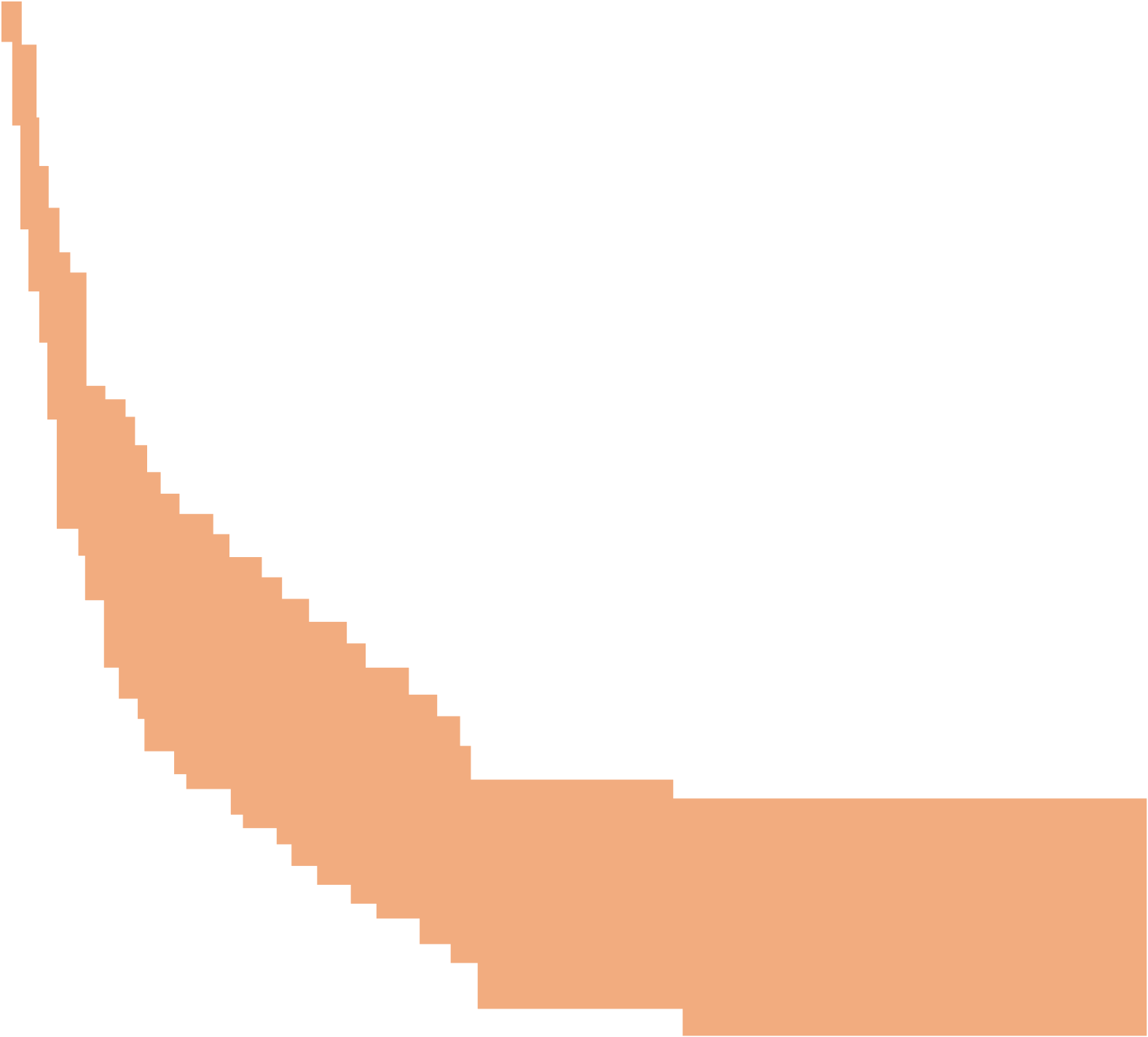 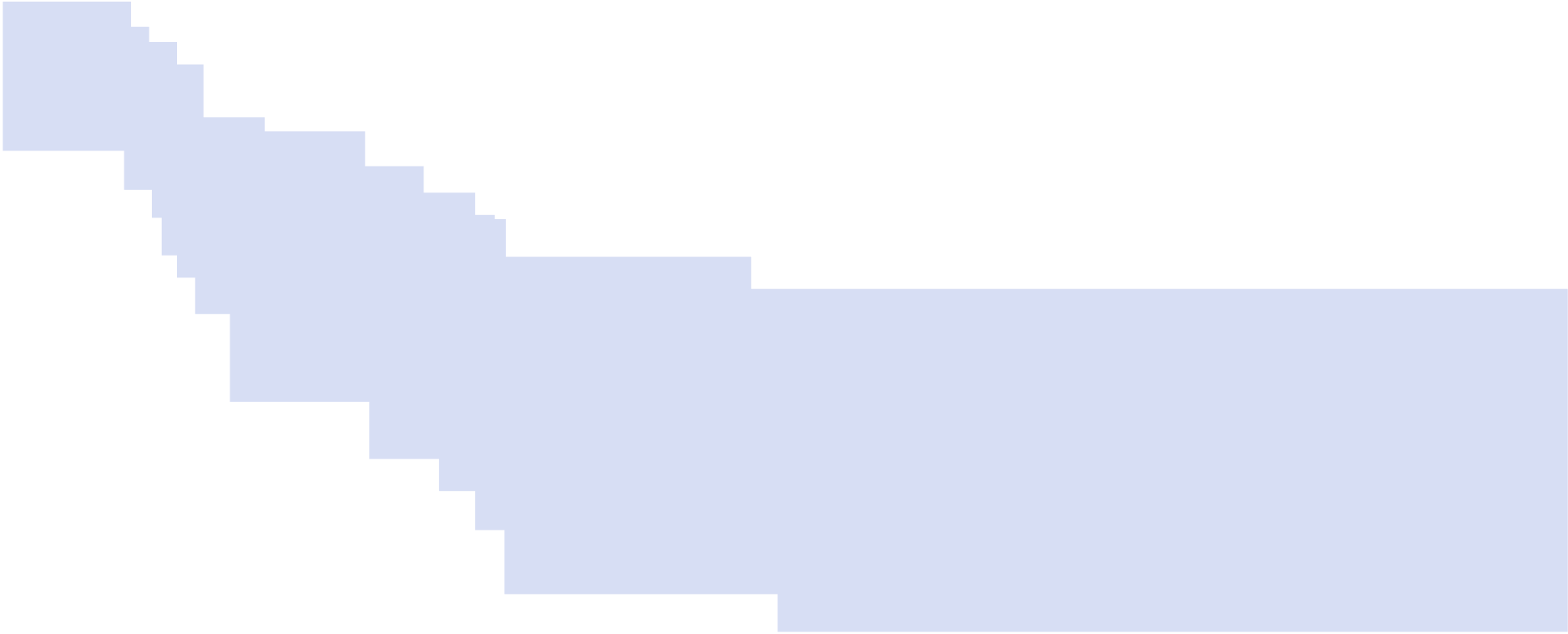 1,00
ADNtc négatif
0,75
0,50
Probabilité de SSP
Positif vs. négatif HR 4,6 (IC95% 2,6 - 8,1); p<0,001
ADNtc positif
0,25
0
0
10
20
30
40
Suivi médian: 8,7 mois (IC95% 0,9 - 42,2)
N
Mois
ADNtc–
52
13
3
0
48
34
20
10
1
ADNtc+
1
Loupakis F, et al, Ann Oncol 2020;31(suppl):abstr 405MO
405MO: Evaluation personnalisée de l’ADN tumoral circulant pour la détection de maladie résiduelle chez les patients avec CCR après résection des métastases – Loupakis F, et al
Résultats
Survie sans progression (analyse multivariée)
Négatif
(n=48)
ADNtc
Référence
Positif
(n=51)
4,59(2,512, 8,4)
<0,001*
1,53
(0,883, 2,7)
Genre
(n=99)
0,13
Foie
(n=48)
Site
Référence
Ganglions à distance
(n=6)
0,31
(0,073, 1,3)
0,104
Poumon
(n=21)
0,63
(0,306, 1,3)
0,204
Péritoine
(n=14)
0,53
(0,243, 1,1)
0,108
1,49
(1,072, 2,1)
Marges
(n=99)
0,018
0,05
0,1
0,2
0,5
1
2
5
10
*Nombre d’évènements: 62; p global (log-rank): 3,2177e–08A/C: 479,32; index de concordance: 0,74
Loupakis F, et al, Ann Oncol 2020;31(suppl):abstr 405MO
405MO: Evaluation personnalisée de l’ADN tumoral circulant pour la détection de maladie résiduelle chez les patients avec CCR après résection des métastases – Loupakis F, et al
Résultats
SSP (sérielle)a
SG (sérielle)a
ADNtc négatif
ADNtc négatif
1,00
1,00
0,75
0,75
ADNtc positif
0,50
0,50
Probabilité de SSP
Probabilité de SG
0,25
0,25
ADNtc positif
0
0
0
0
10
10
20
20
30
30
40
40
Mois
Mois
N
N
ADNtc–
ADNtc–
29
48
27
44
18
30
10
16
1
2
ADNtc+
ADNtc+
12
1
38
52
16
45
29
4
0
2
Positif vs. négatif HR 10 (IC95% 3,8 - 26); p<0,001
Positif vs. négatif HR 22 (IC95% 3,0 - 166); p=0,002
a L’analyse exploratoire a séparé les patients selon la positivité de l’ADNtc pour tous les points de mesure
Loupakis F, et al, Ann Oncol 2020;31(suppl):abstr 405MO
405MO: Evaluation personnalisée de l’ADN tumoral circulant pour la détection de maladie résiduelle chez les patients avec CCR après résection des métastases – Loupakis F, et al
Conclusions
Chez ces patients avec CCR oligométastatique bénéficiant d’une chirurgie à visée curative, le test SignateraTM a été capable de détecter la maladie résiduelle
Une réduction significative de la SSP était associée au statut ADNtc positif après chirurgie
Loupakis F, et al, Ann Oncol 2020;31(suppl):abstr 405MO
399O: Oxaliplatine plus fluoropyrimidines en traitement adjuvant du cancer du côlon chez les patients âgés: une analyse de sous-groupe de l’étude TOSCA – Rosati G, et al
Objectifs
Evaluer l’impact de l’âge (<70 vs ≥70 ans) sur l’efficacité et la compliance de la chimiothérapie adjuvante à base d’oxaliplatine chez des patients avec cancer du côlon de stade III dans les 2 bras de traitement de l’étude TOSCA
Inclusion dans l’analyse post hoc Patients avec cancer stade III(n=2360)
Critères d'inclusion
Patients avec cancer du côlon stade II/III totalement réséqué
Population per protocol de TOSCA
(n=3614)
3 mois 
FOLFOX4/XELOX
<70 ans
(n=1667)
R
6 mois 
FOLFOX4/XELOX
≥70 ans (n=693)
CRITÈRE PRINCIPAL
Intervalle sans récidive
Rosati G, et al, Ann Oncol 2020;31(suppl):abstr 399O
399O: Oxaliplatine plus fluoropyrimidines en traitement adjuvant du cancer du côlon chez les patients âgés: une analyse de sous-groupe de l’étude TOSCA – Rosati G, et al
Résultats
1,0
Intervalle sans récidive
0,8
<70 ans
≥70 ans
0,6
Intervalle sans récidive
0,4
0,2
0
0
12
24
36
48
60
72
84
96
108
Délai jusqu’à évènement, mois
N
<70 ans
1667
1496
1343
1203
998
718
439
227
47
2
≥70 ans
693
593
511
454
362
247
148
59
9
0
a Ajustée pour le sexe, ECOG PS, localisation tumorale, groupe de risque, grade, traitement, durée du traitement et réductions de dose
Rosati G, et al, Ann Oncol 2020;31(suppl):abstr 399O
399O: Oxaliplatine plus fluoropyrimidines en traitement adjuvant du cancer du côlon chez les patients âgés: une analyse de sous-groupe de l’étude TOSCA – Rosati G, et al
Résultats 
Conclusion
Chez ces patients âgés avec cancer du côlon, il y a eu une incidence de récidives plus élevée chez ceux âgés de 70 ou plus comparativement à ceux <70 ans (24,2% vs. 20,3%, p=0,033), bien que l’analyse multivariée ait indiqué que l’âge n’avait pas d’impact significatif sur la survie sans récidive
Rosati G, et al, Ann Oncol 2020;31(suppl):abstr 399O
402MO: Résultats finaux de l’étude CARACAS: essai randomisé de phase 2 évaluant avélumab seul ou avec cétuximab dans le carcinome épidermoïde du canal anal (CECA) non résécable, localement avancé ou métastatique progressant après au moins une ligne de traitement – Lonardi S, et al
Objectifs
Evaluer la tolérance et l’activité de l’avélumab seul ou en association au cétuximab chez des patients avec CECA avancé, prétraités
Avélumab 10 mg/kg + cétuximab 500 mg/m2
Critères d'inclusion
CECA non résécable avancé métastatique
Progression après ≥1 ligne
(n=60)
R1:1
Avélumab 10 mg/kg
CRITÈRE PRINCIPAL
TRO (RECIST v1.1)
CRITÈRES SECONDAIRES
SSP, SG, tolérance
Evaluation de la réponse à n=13 par bras: si au moins 1 réponse par bras, recrutement de 17 patients supplémentaires
Lonardi S, et al, Ann Oncol 2020;31(suppl):abstr 402MO
402MO: Résultats finaux de l’étude CARACAS: essai randomisé de phase 2 évaluant avélumab seul ou avec cétuximab dans le carcinome épidermoïde du canal anal (CECA) non résécable, localement avancé ou métastatique progressant après au moins une ligne de traitement – Lonardi S, et al
Résultats
Suivi médian de 11 mois (IC95% 10,1 - 13,4),
Lonardi S, et al, Ann Oncol 2020;31(suppl):abstr 402MO
402MO: Résultats finaux de l’étude CARACAS: essai randomisé de phase 2 évaluant avélumab seul ou avec cétuximab dans le carcinome épidermoïde du canal anal (CECA) non résécable, localement avancé ou métastatique progressant après au moins une ligne de traitement – Lonardi S, et al
Résultats
Conclusion
Chez ces patients avec CECA non résécable, localement avancé ou métastatique, la combinaison avélumab + cétuximab a démontré une activité antitumorale encourageante avec un profil de tolérance gérable
Lonardi S, et al, Ann Oncol 2020;31(suppl):abstr 402MO
403MO: Atézolizumab en association au bévacizumab chez les patients avec cancer du canal anal non résécable/métastatique – Morris V, et al
Objectifs
Evaluer la tolérance et l’activité de l’atézolizumab en association au bévacizumab chez des patients avec carcinome épidermoïde du canal anal (CECA) métastatique
Critères d'inclusion
CECA histologiquement confirmé, incurable/métastatique
≥1 ligne de traitement systémique 
Pas d’immunothérapie préalable
ECOG PS 0–1
(n=20)
Atézolizumab 1200 mg + bévacizumab 7,5 mg/kgiv /3S
Prog/toxicité/ arrêt de l’étude
CRITÈRE PRINCIPAL
TRO (RECIST v1.1)
CRITÈRES SECONDAIRES
SSP, SG, tolérance
Morris V, et al, Ann Oncol 2020;31(suppl):abstr 403MO
403MO: Atézolizumab en association au bévacizumab chez les patients avec cancer du canal anal non résécable/métastatique – Morris V, et al
Résultats
TRO
Progression
MS
TRO 11% (IC95% 1 - 33)
RP
Variation de la taille des lésions cibles par rapport à l’inclusion, %
Patients
SSP médiane: 4,1 mois (IC95% 2,6 - ND)
Taux de SSP à 12 mois: 20% (IC95% 8 - 52)
SG médiane: 11,6 mois (IC95% 9,5 - 20)
Taux de SG à 1 an: 40% (IC95% 23 - 71)
Morris V, et al, Ann Oncol 2020;31(suppl):abstr 403MO
403MO: Atézolizumab en association au bévacizumab chez les patients avec cancer du canal anal non résécable/métastatique – Morris V, et al
Résultats
Conclusion
Chez ces patients avec CECA non résécable, atézolizumab + bévacizumab a démontré une activité modeste et a été globalement bien toléré
Morris V, et al, Ann Oncol 2020;31(suppl):abstr 403MO